PREGÓN FIESTAS DE LAS NIEVES 1988
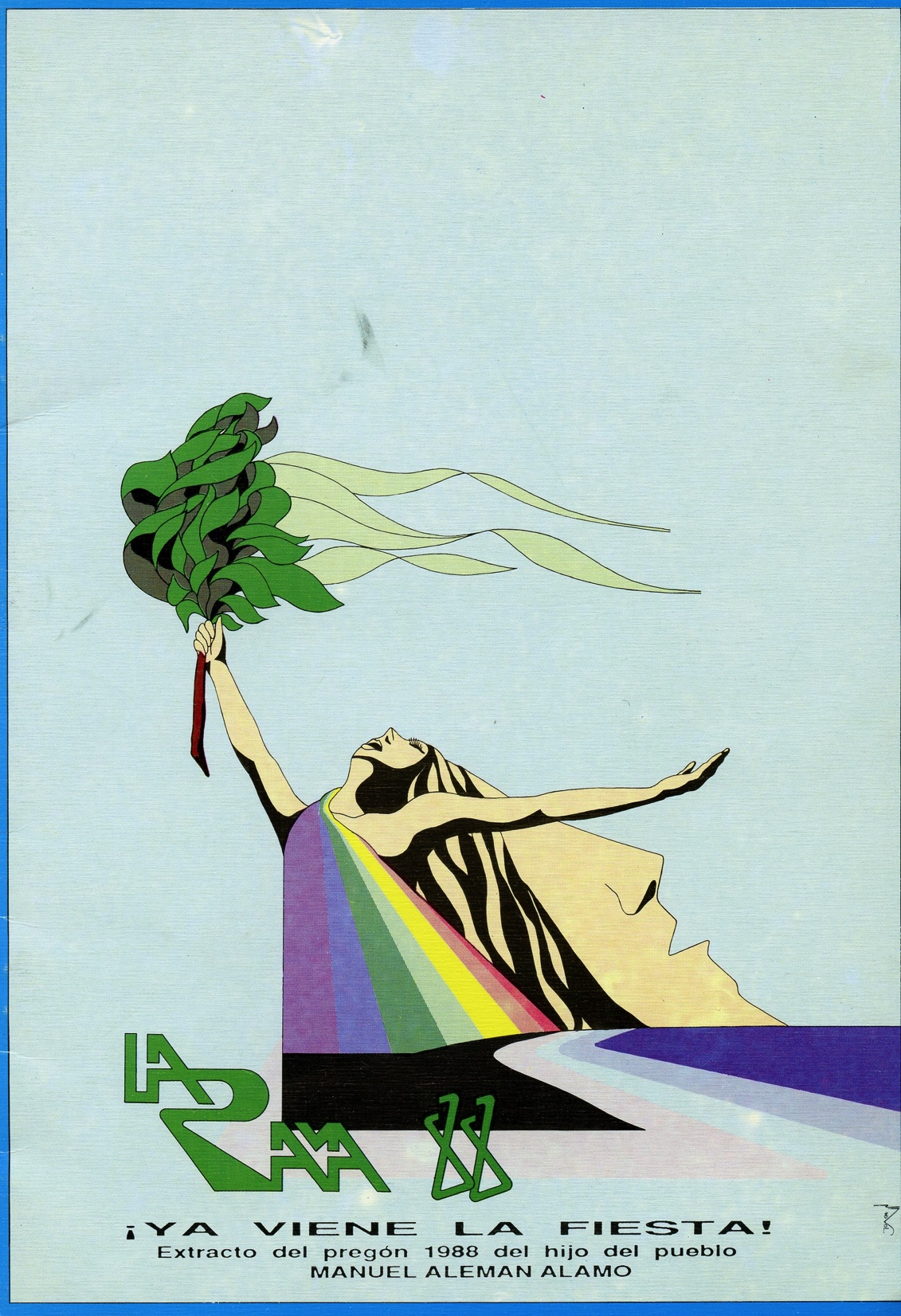 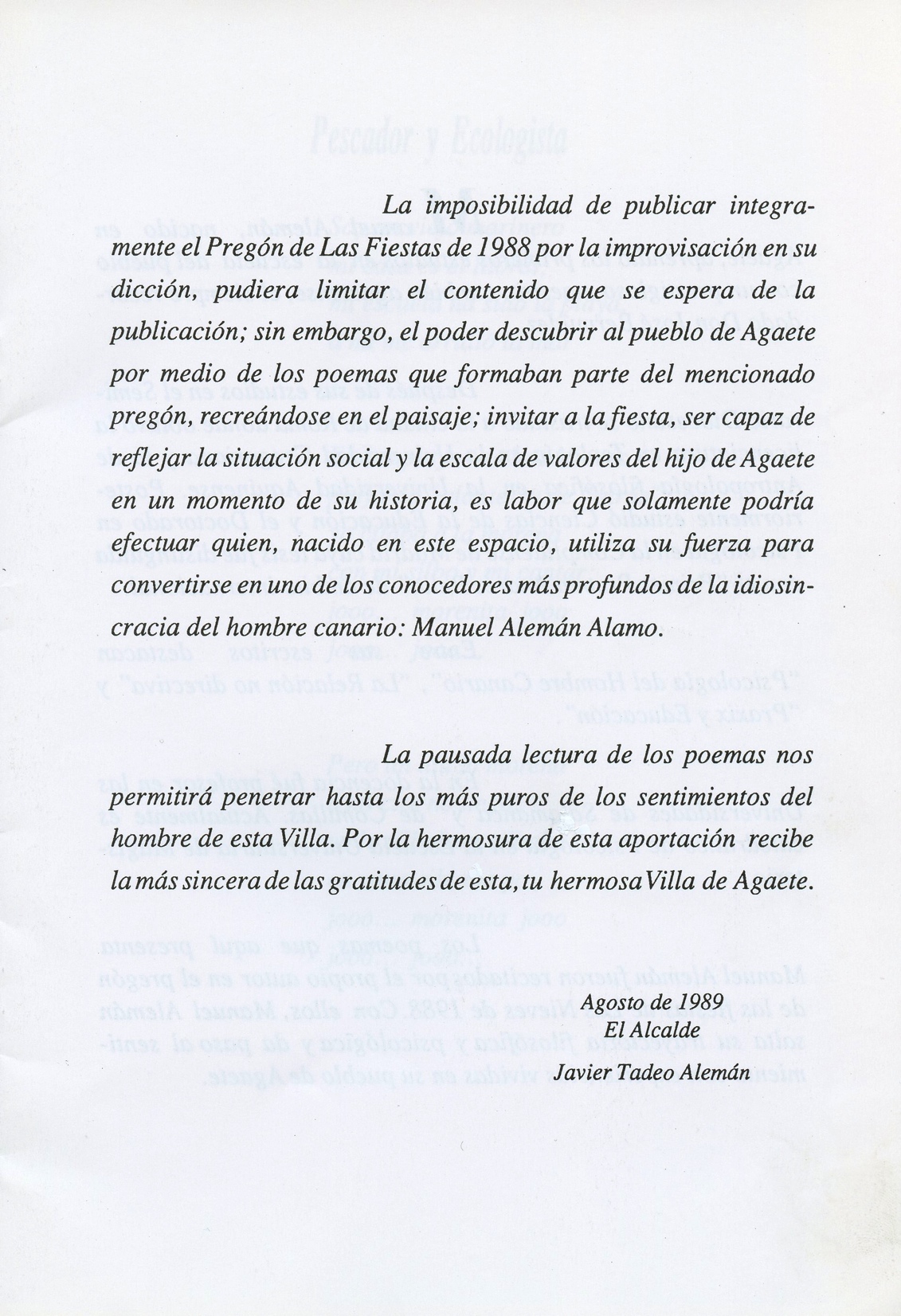 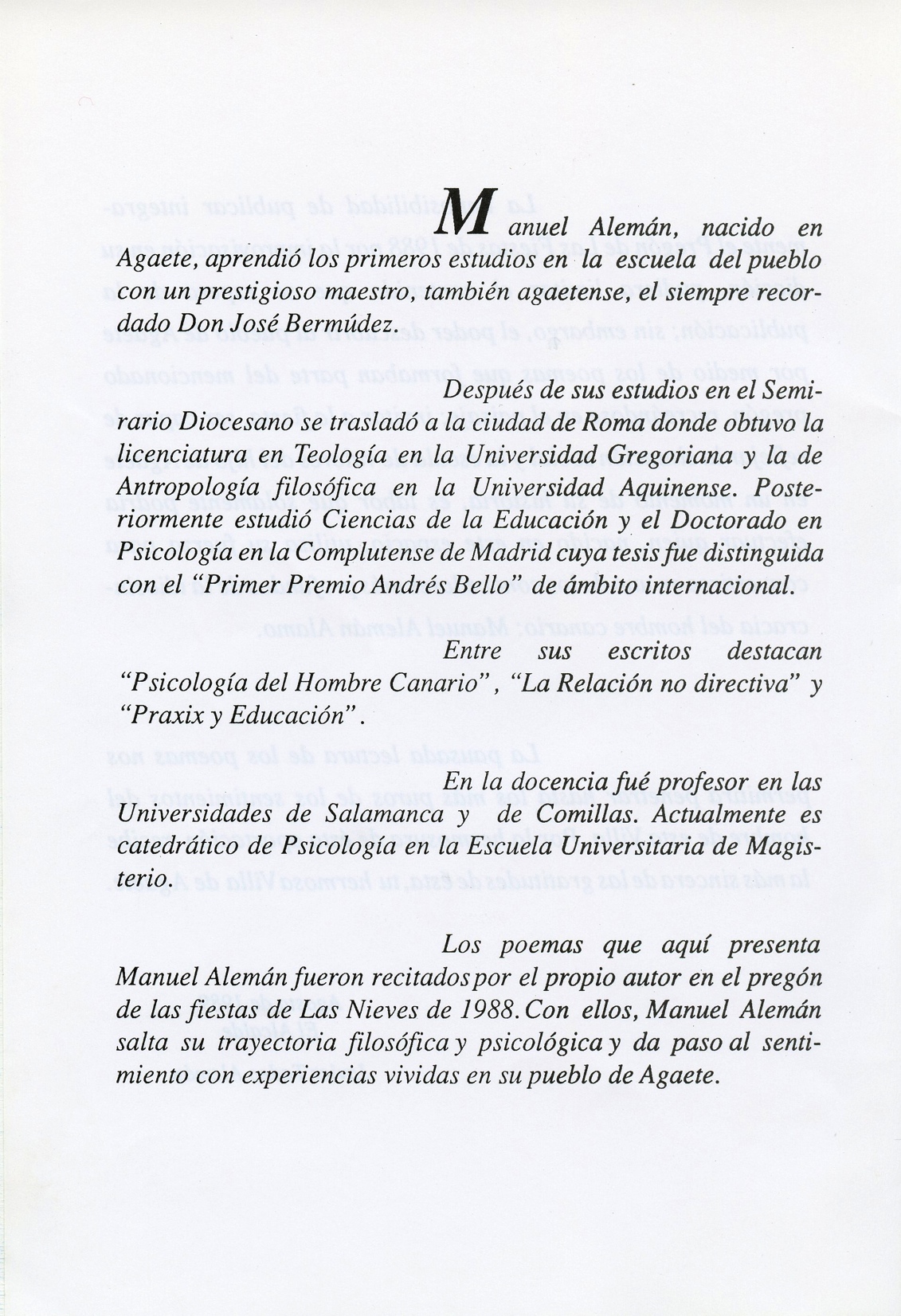 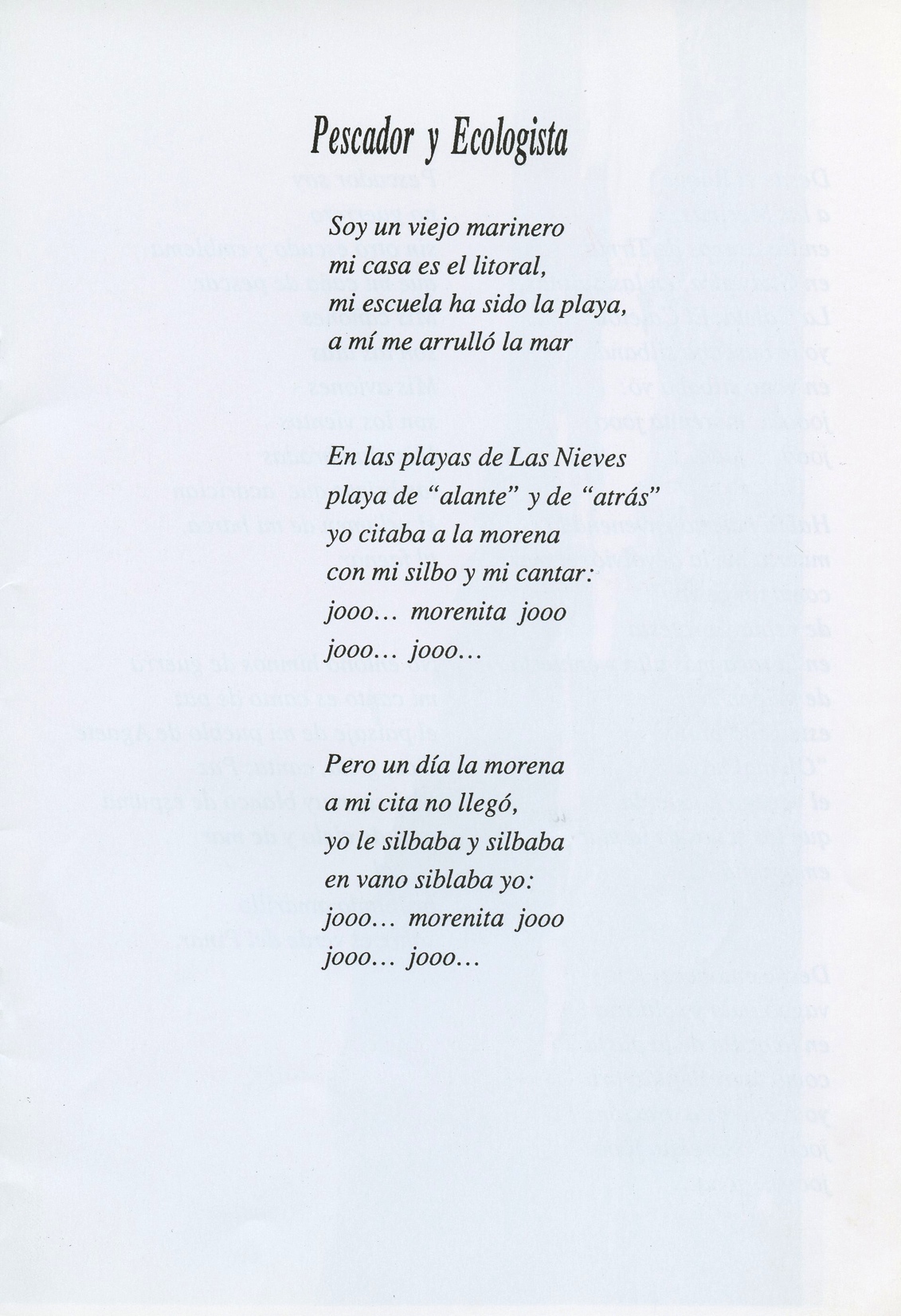 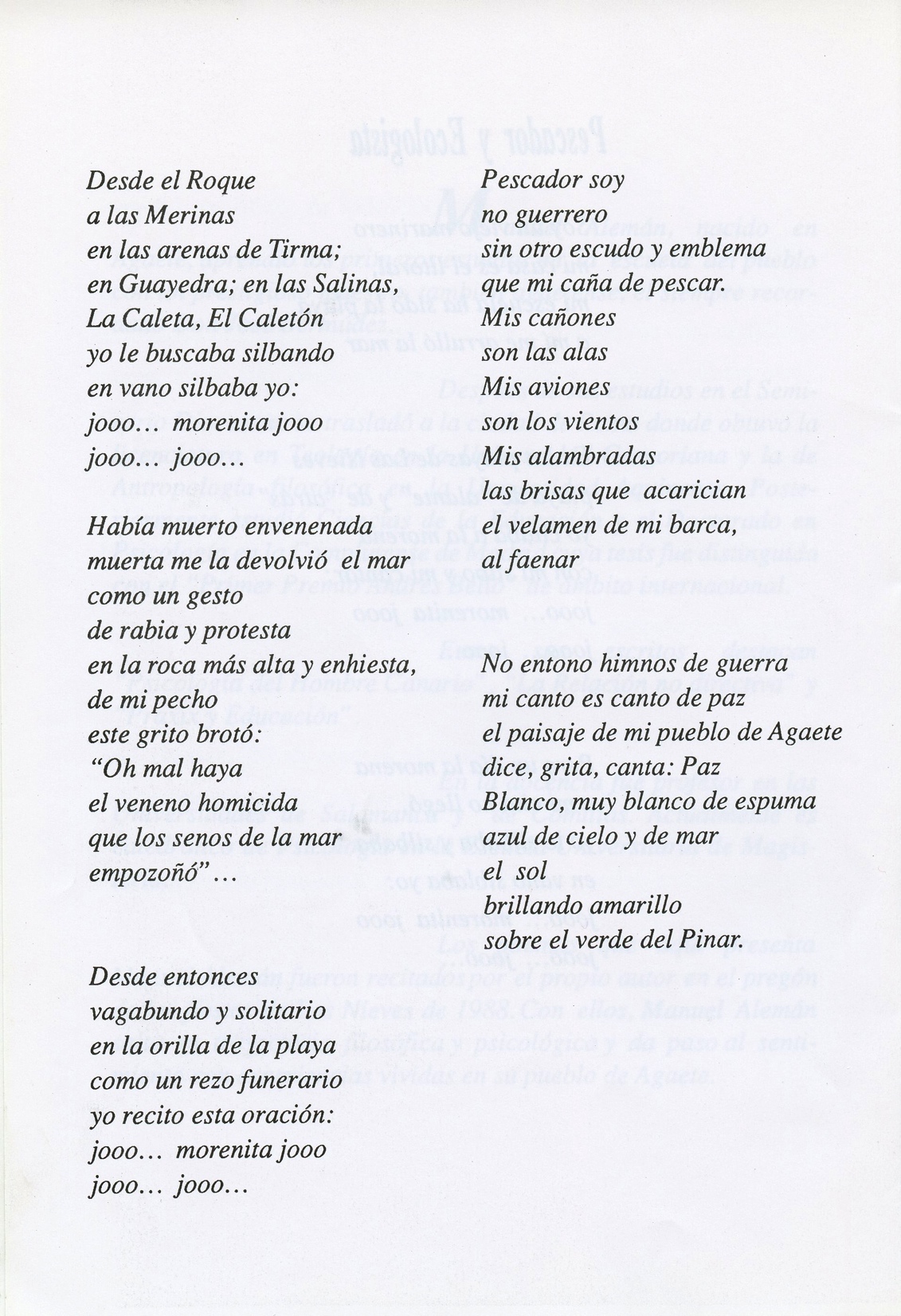 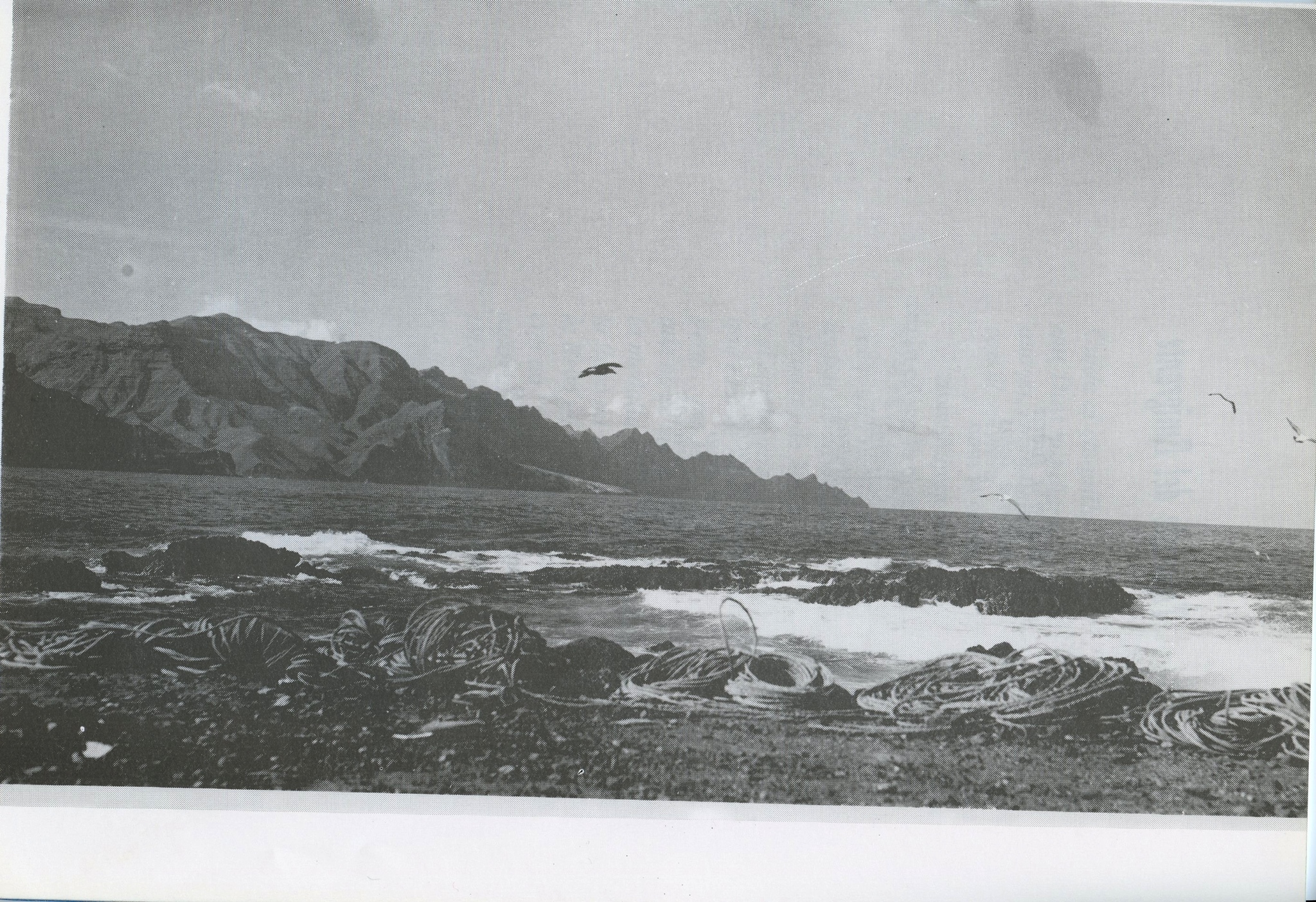 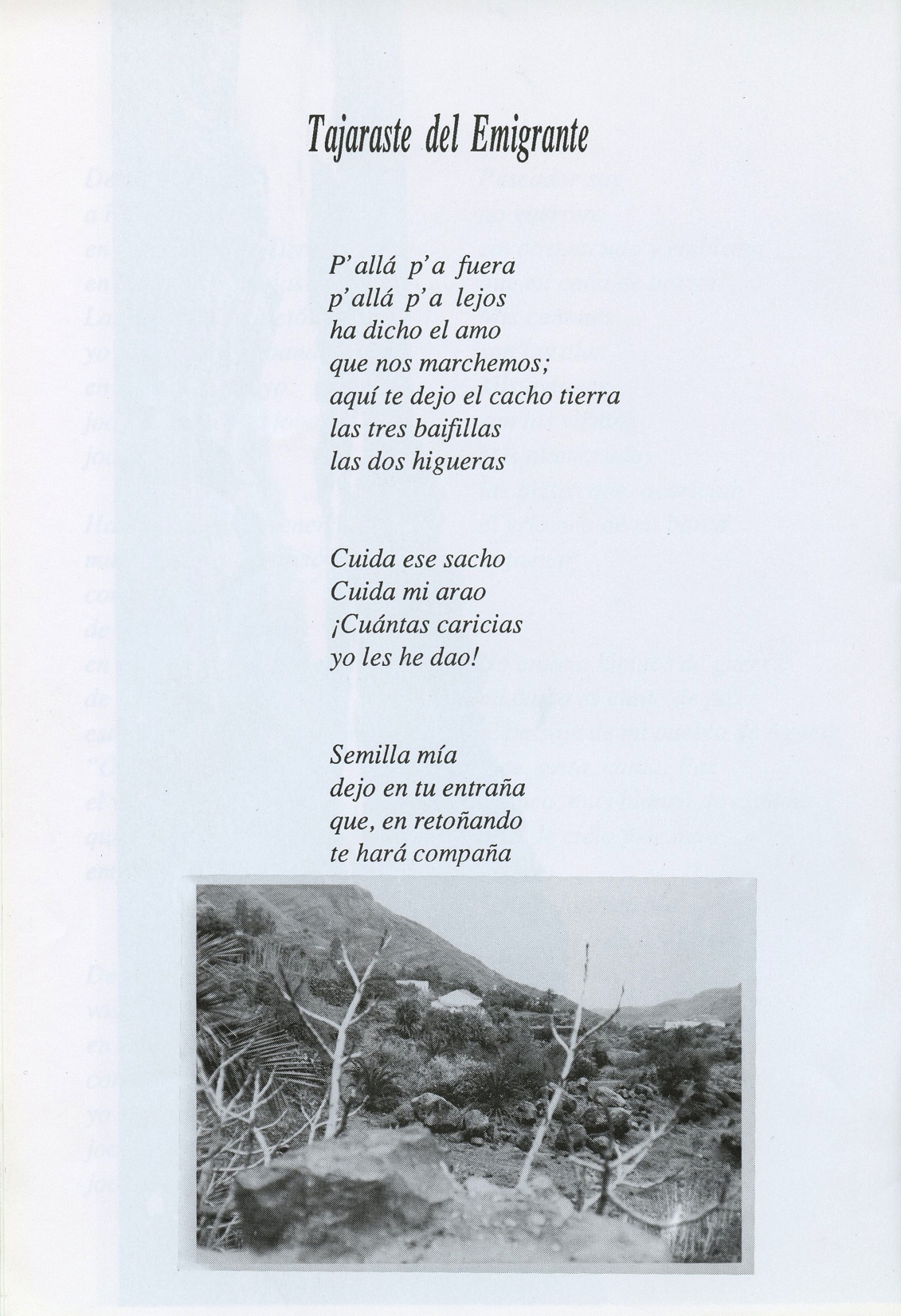 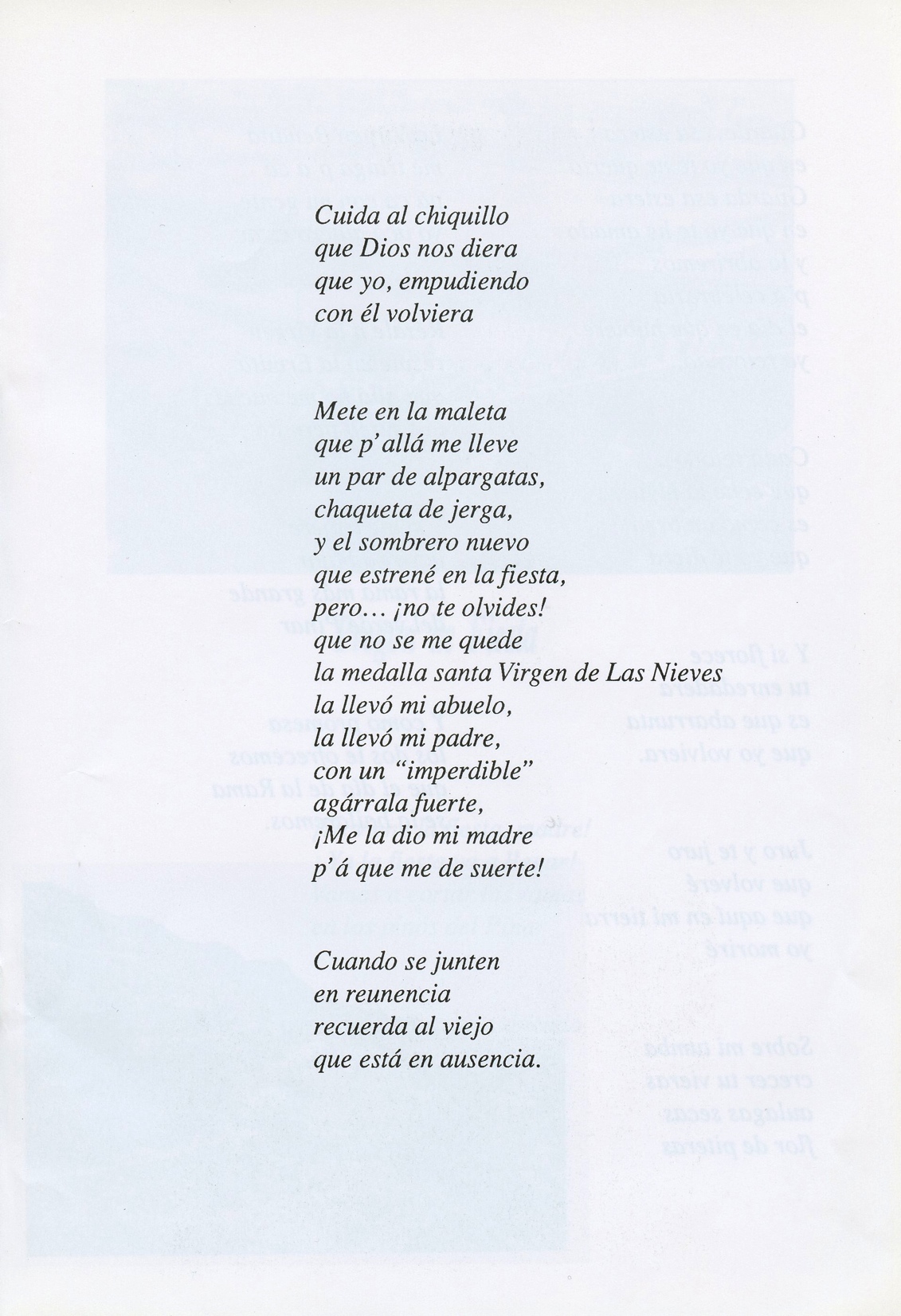 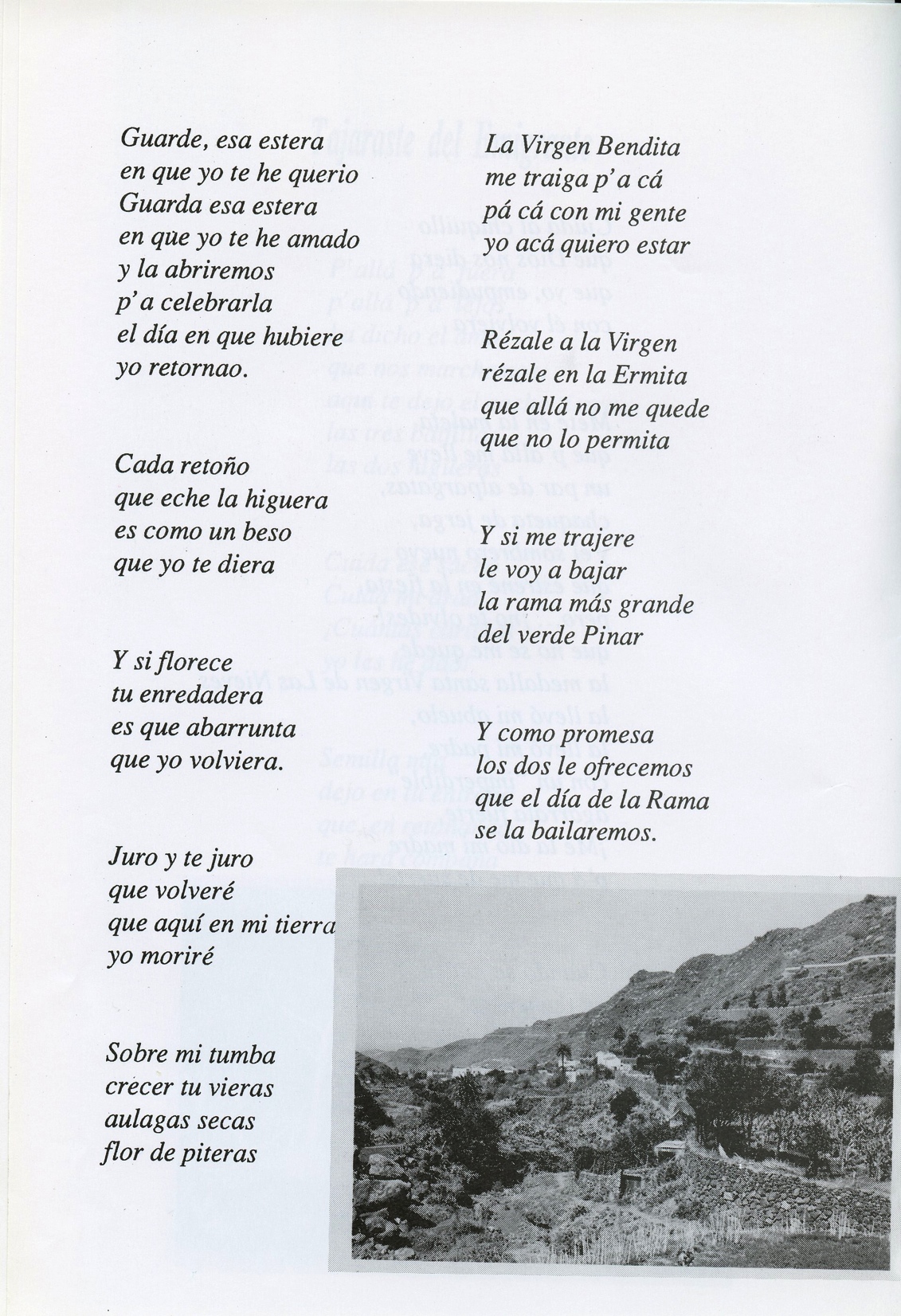 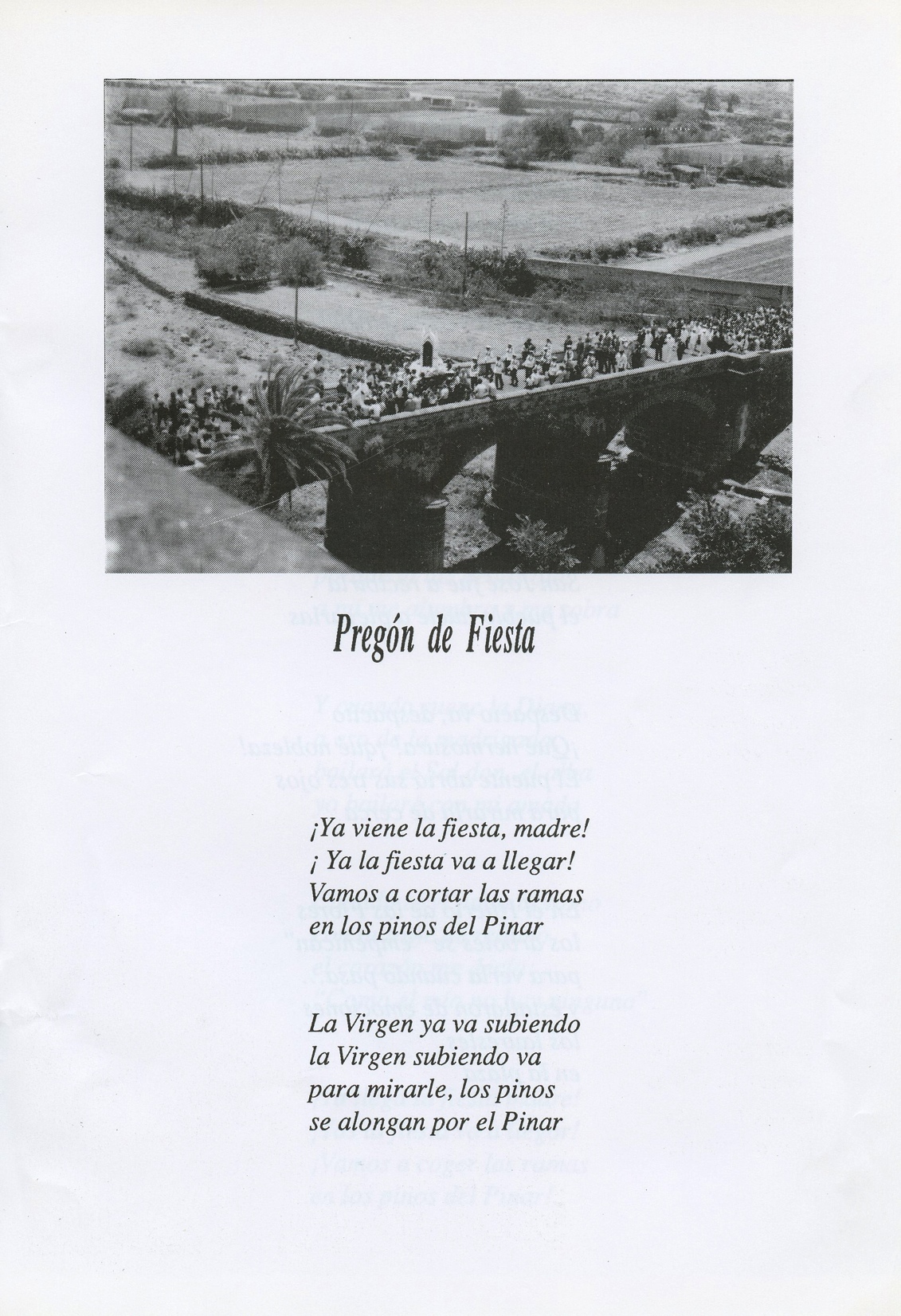 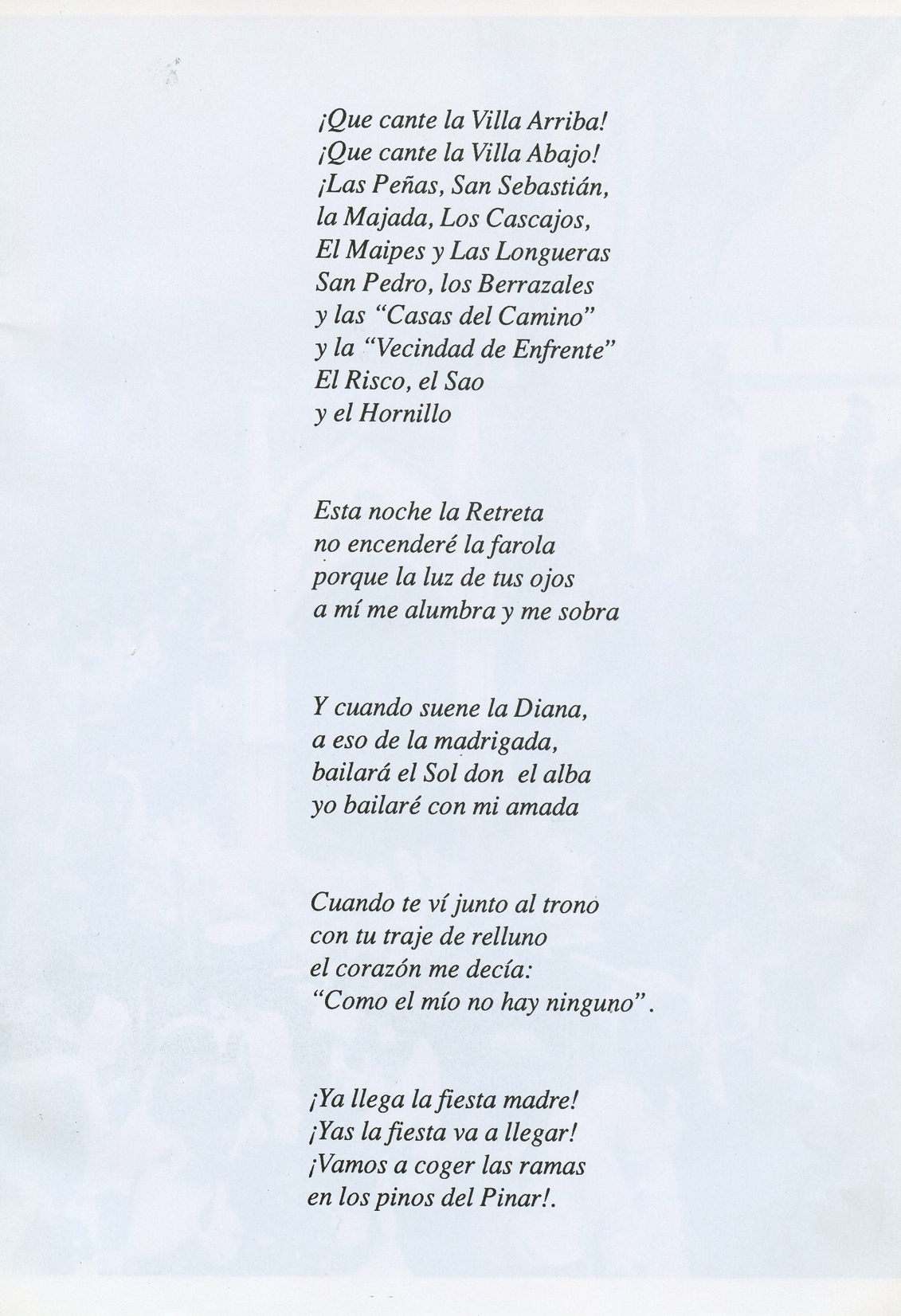 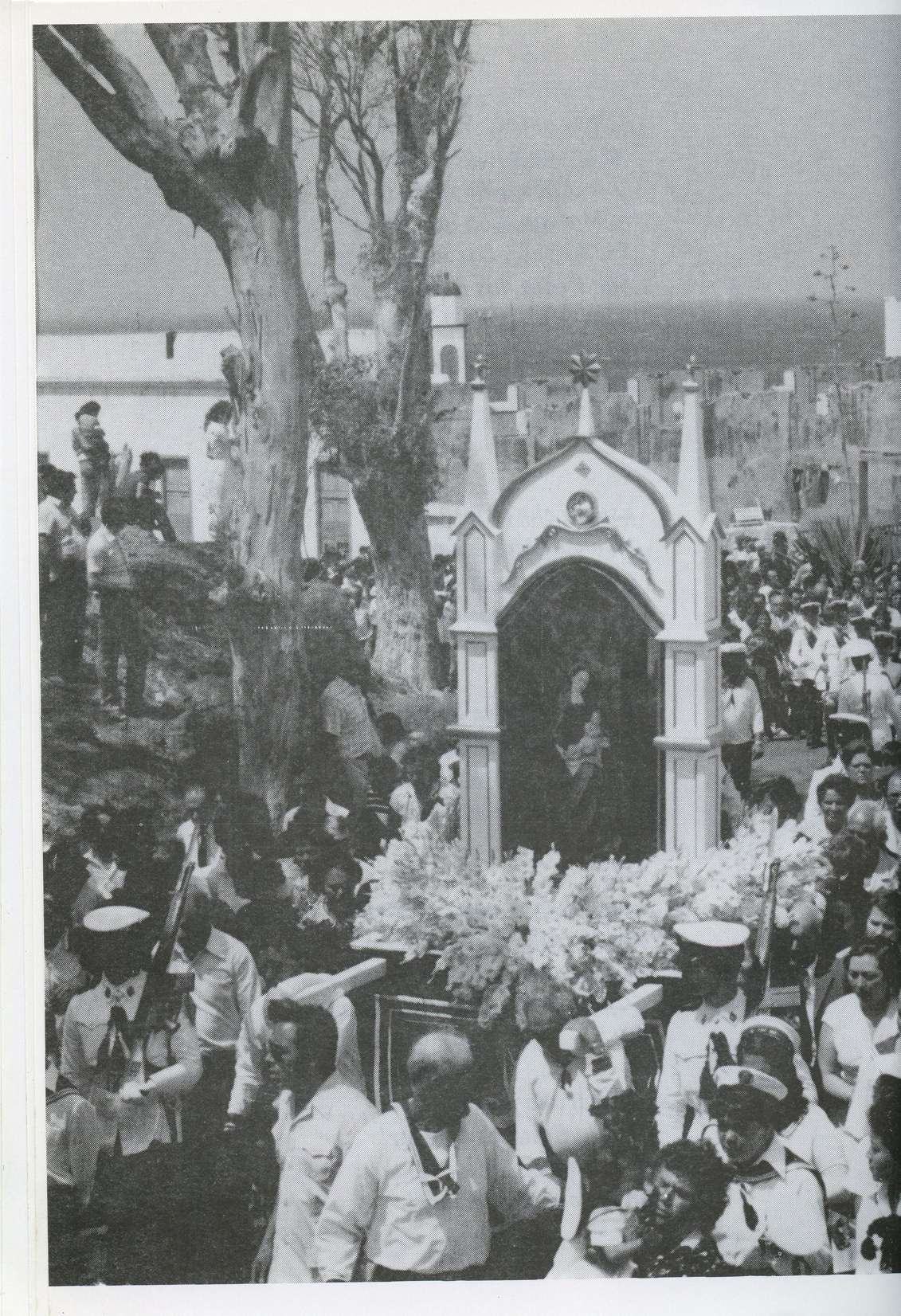 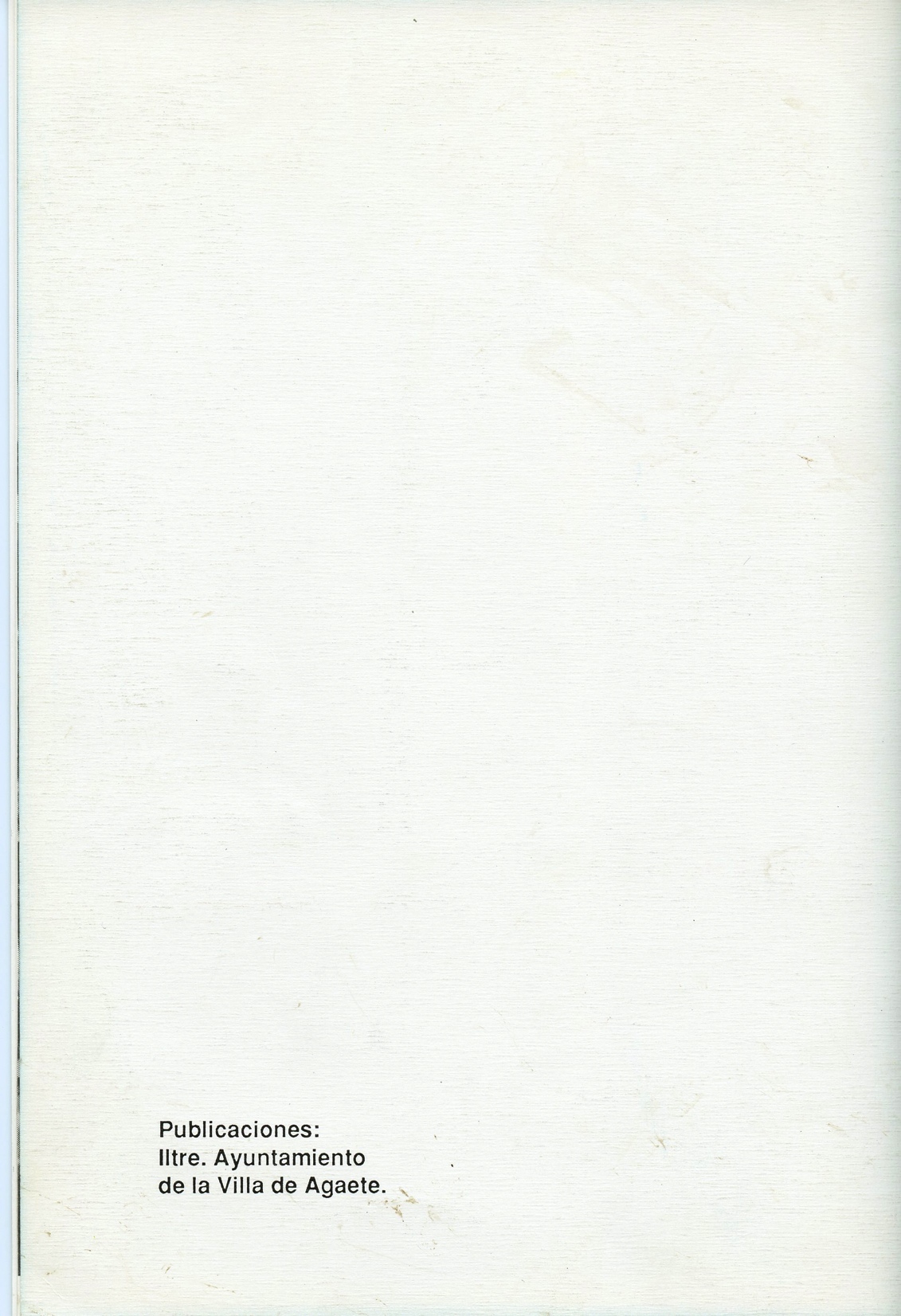